APES 9/14/17
Please take out your Fishing Lab
Get a laptop and share your Lorax activity if you didn’t last time
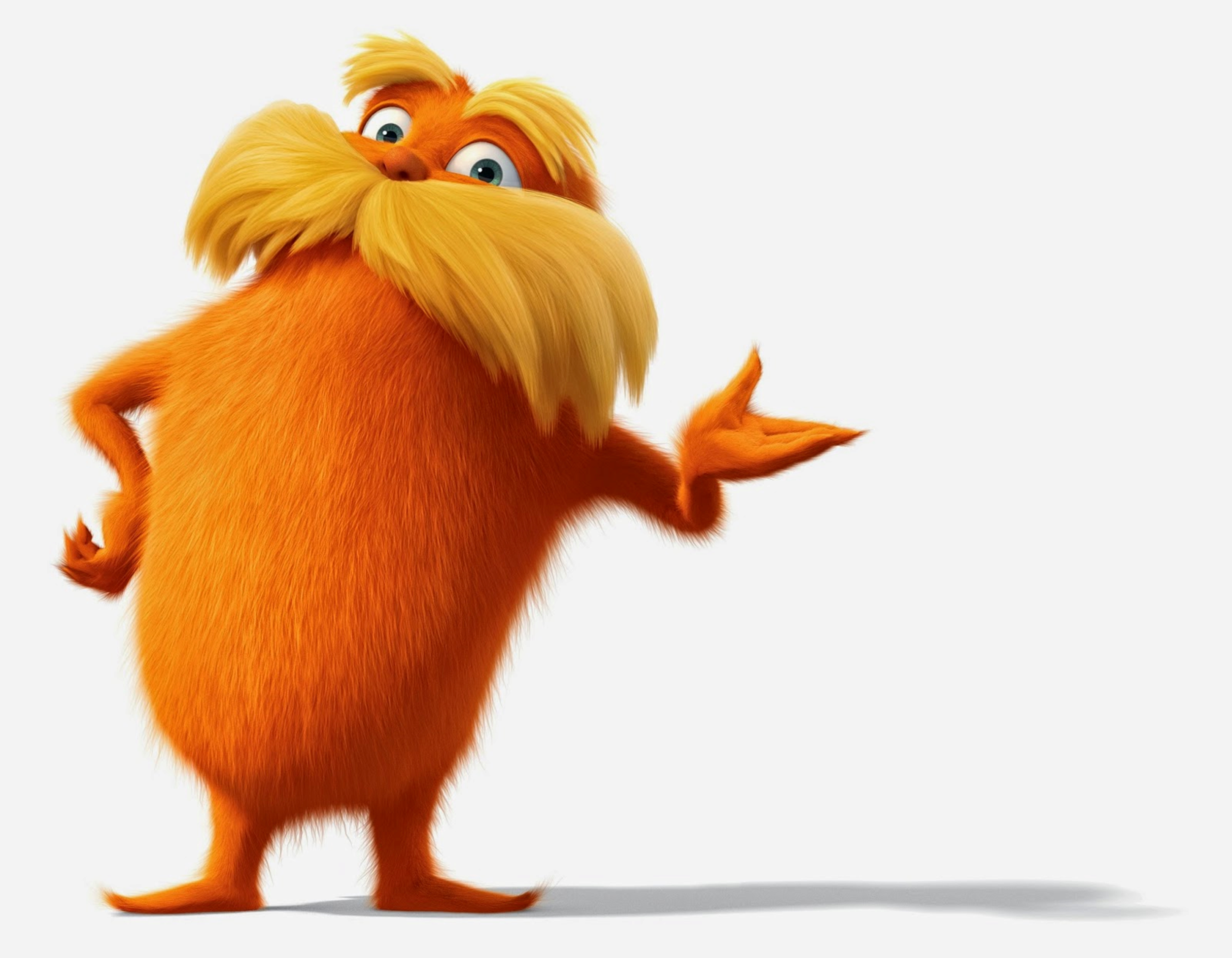 New Seats!
Rules: you can only take one person with you.
All of the tables must be full before lab stations.
Learning Targets
I can illustrate the principle of sustainability and earth’s resources within an ecosystem

Please get a laptop for note-taking!
Fishing Lab Recap
As I come around to stamp your lab, take turns sharing answers to the discussion questions.
You will have a “team captain” who leads this rotation.  They are the person who got the most candy last time!
In 5 minutes, I’ll take whole group questions.
Then, put your lab in the inbox.
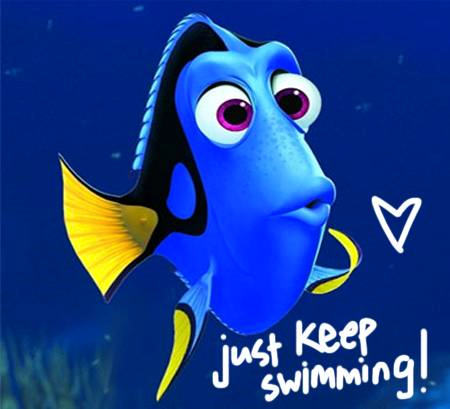 Principles of Sustainability and Earth’s Resources
Chapter One Key Learning
Principles of sustainability
How has earth sustained a huge, healthy diversity of life for so long?
Principle one: dependence on solar energy 
There is a constant, one-way flow of energy 
Principle two: genetic biodiversity and evolution
Life has evolved to use resources and adapt to change
Principle three: cycling of water and nutrients
Molecules needed for life are available in many forms and recycle

The earth is a sustainable ecosystem with its own natural systems for maintaining balance.
Natural Capital = value of the earth
Natural capital, the earth’s value to us, consists of natural resources and ecosystem services
Natural resources = matter and energy vital to human existence
Renewable = regenerate if given enough time (i.e, forests, topsoil, fishes, clean air, fresh water)
Inexhaustible = won’t run out in our lifetime (i.e. sunlight)
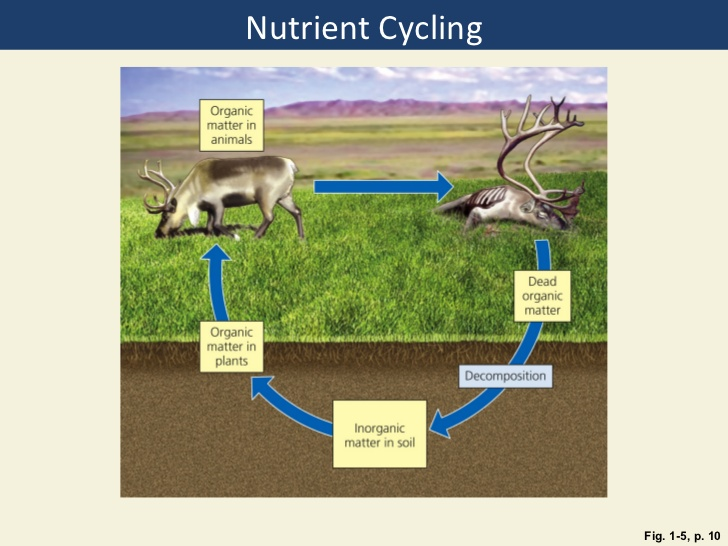 More on Natural Resources
Sustainable yield = highest rate at which we can use resource without reducing its supply
i.e. if only 1,000,000 new cod are born each year, taking only half
Tragedy of commons = overfishing, overharvesting, overgrazing, etc. of natural resources
Non-renewable/exhaustible resources = fixed quantity or regenerates very slowly
Natural gas, oil, metallic minerals (iron, copper, etc.), non metallic minerals (salt, sand, clay)
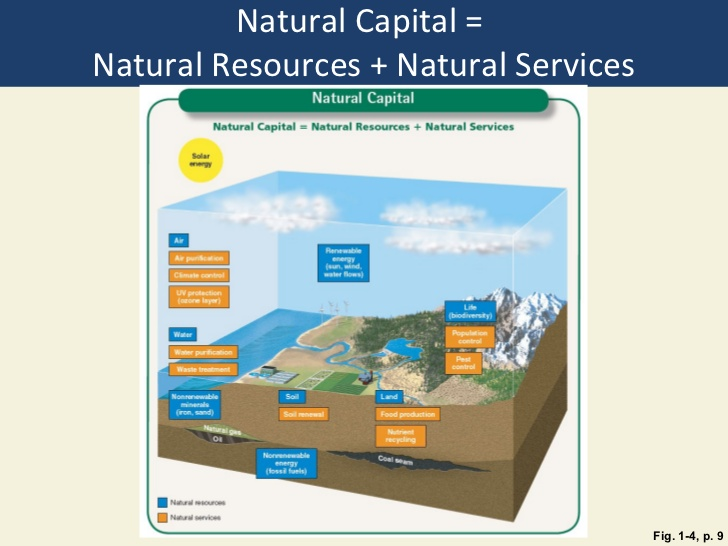 Ecosystem Services
Processes provided by the earth
 that make our lives possible: 
Cycling of important molecules
Food production
Climate control
Water purification
UV protection
Natural Resources are the things 
We use; ecosystem services are the
Natural processes that help us.
Monitoring our Impact
Env. scientists study environmental indicators to measure our impact on natural capital
Biodiversity 
A.	Ecosystem diversity – number and types of healthy habitats
B.  Species diversity- number and types of individual species
Compare current extinction rate to background extinction rate 
(what’s actually happening vs. what should happen over a long time)

C. Genetic diversity- number and types of genes in existence
Environmental indicators, cont..
2. Food production (land use unit)- can we feed our exploding population?
3. Average global surface temps. And CO2 concentrations (air pollution unit)
4. Human population growth/decline
5. Resource depletion (land use unit)
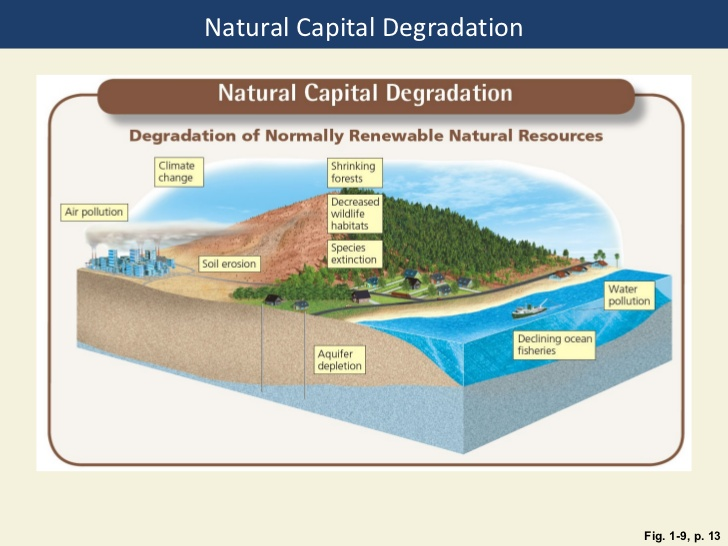 Ecological Footprints = how much land it takes to sustain your level of resource consumption.
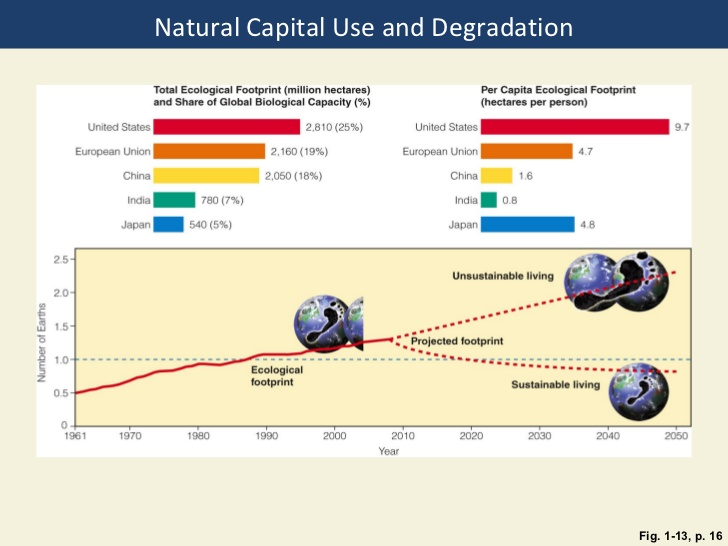 Applying Chapter One Concepts
With your table group, choose a biome from module 12
Illustrate and include a brief explanation for:
Natural capital (just define this)
Natural resources (2)
Ecosystem services (1)
Renewable resource (1)
Inexhaustible resource (1)
Non-renewable/exhaustible resource (1)
Sustainable yield (1)
Ecological Footprint (1)
Avg. temp. + precip. in your biome
(climatogram)
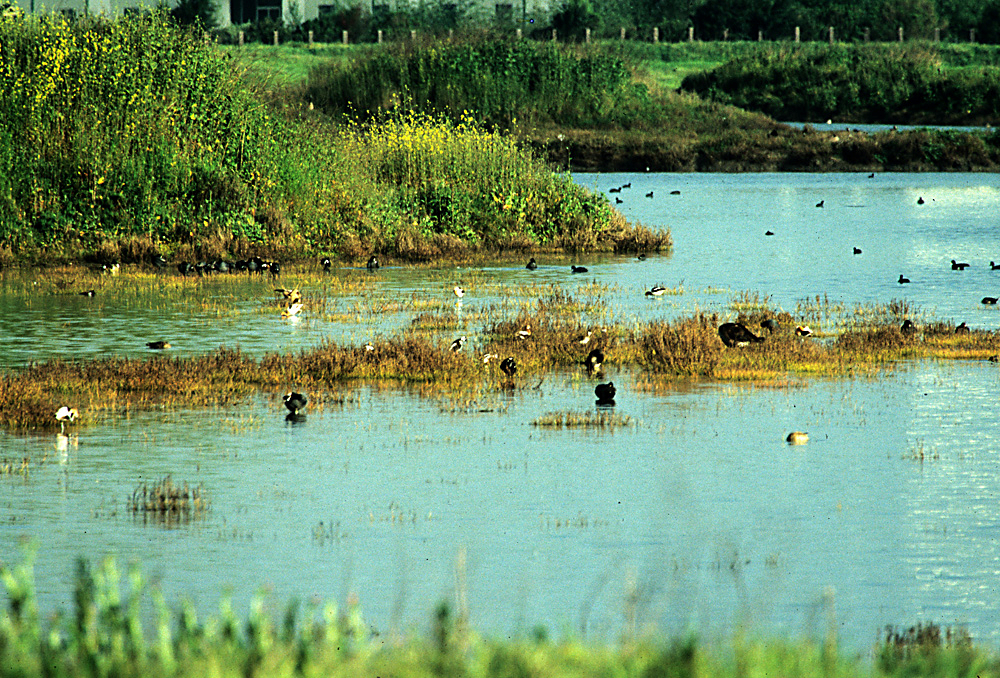 Water filtration by wetlands is an ecosystem service because it filters out pollutants
Due Next Time
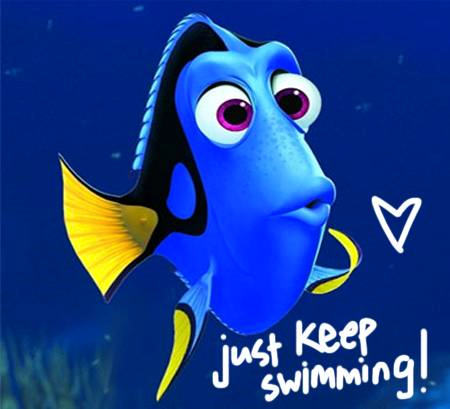 Finish your diagram!

FYI, the Chapter 2 reading guide is
   due Friday, 9/22